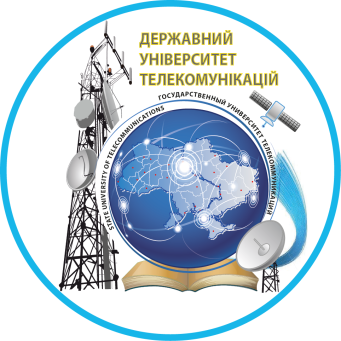 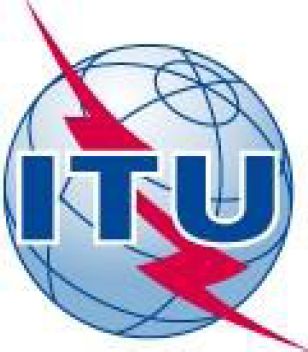 Розвиток сучасних ІКТ та їх вплив на цифрову трансформацію держави
РЕКТОР 
ДЕРЖАВНОГО УНІВЕРСИТЕТУ ТЕЛЕКОМУНІКАЦІЙ

Доктор технічних наук, професор 

ТОЛУБКО Володимир Борисович
КИЇВ 2021
Переваги впровадження ІКТ
Ключові галузі, що потребують впровадження ІКТ
Підвищена продуктивність виробництва


Оптимізація витрат
Фінансові
 установи
Розумне місто
Обґрунтовані рішення

Інформаційно-
комунікаційні
технології (ІКТ)
Збільшення продажів

Енергетичні
компанії
Залізні дороги

Вихід на глобальний ринок
Підвищення якості обслуговування

Зростання бізнесу / прибутковість

Виробництво
Аеропорти
2
Цифрові технології сьогодення
3
Цифрова трансформація
4
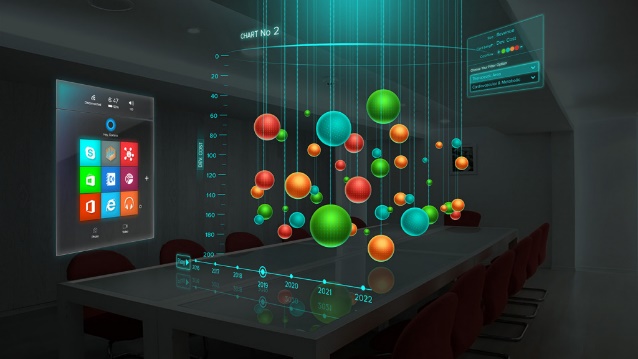 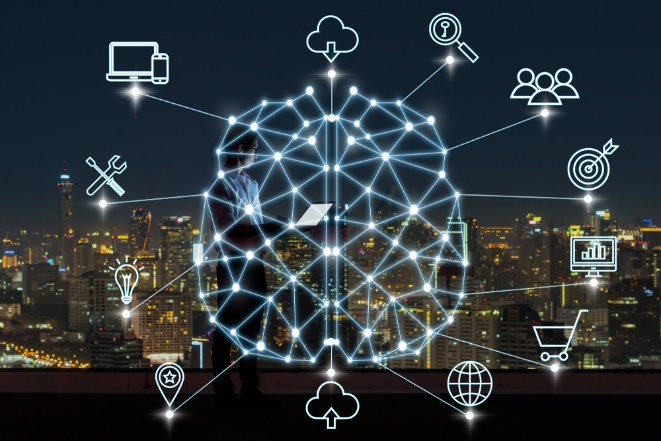 5
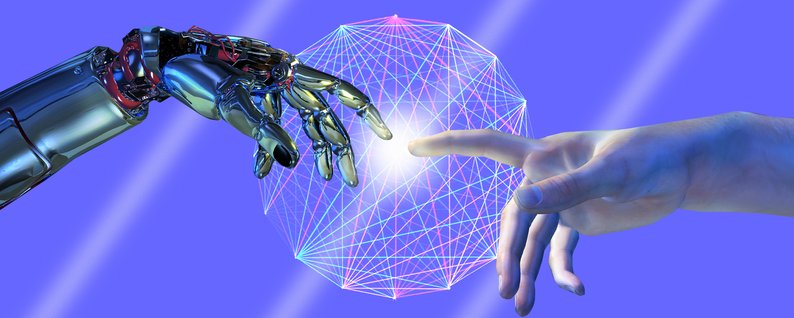 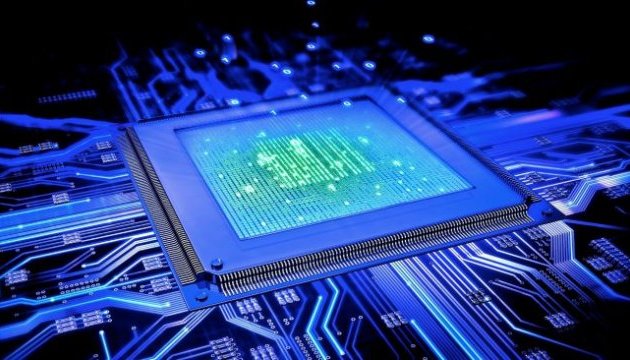 6
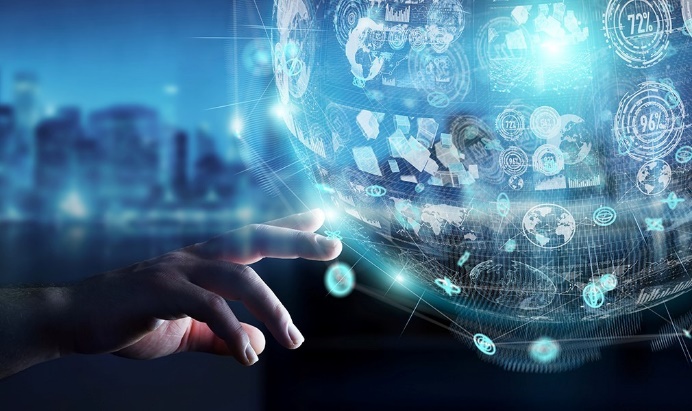 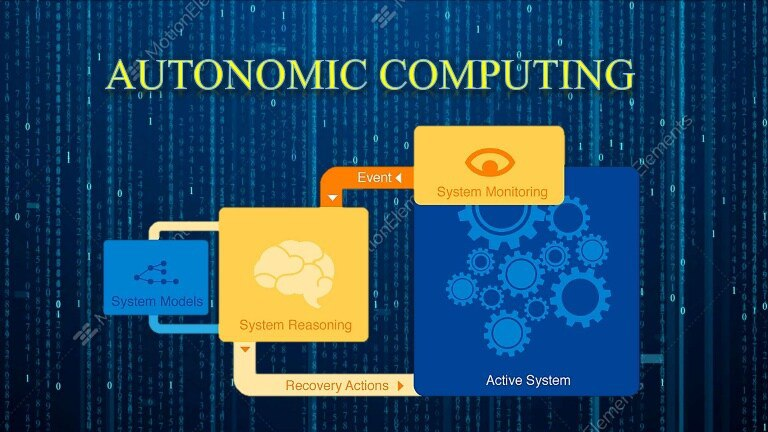 7
ЦИФРОВЕ МАЙБУТНЄ. СВІТОВІ ТЕНДЕНЦІЇ
СВІТ ПІД ВПЛИВОМ ЦИФРОВОЇ ТРАНСФОРМАЦІЇ
«розумний»
сенсорний
підключений
Прогноз 2025 рік
40 млрд.
20 млрд.
8 млрд.
440 млн.
200 млн.
80 %
100 млрд.
Додатків в «хмарі»
мережних з’єднань
Користувальницькі інтелектуальні пристрої
Пристроїв технології «розумний будинок»
Транспортні засоби підключені до мереж 5G
інтелектуальних пристроїв
8
SMART пристроїв
ЕФЕКТИВНІСТЬ ЦИФРОВОЇ ТРАНСФОРМАЦІЇ ДЕРЖАВИ
Підвищення рівня медичного обслуговування
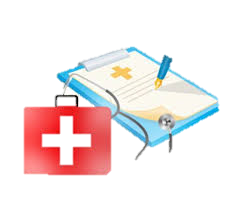 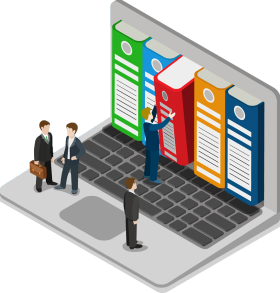 Віртуалізація та відмова від паперових носіїв
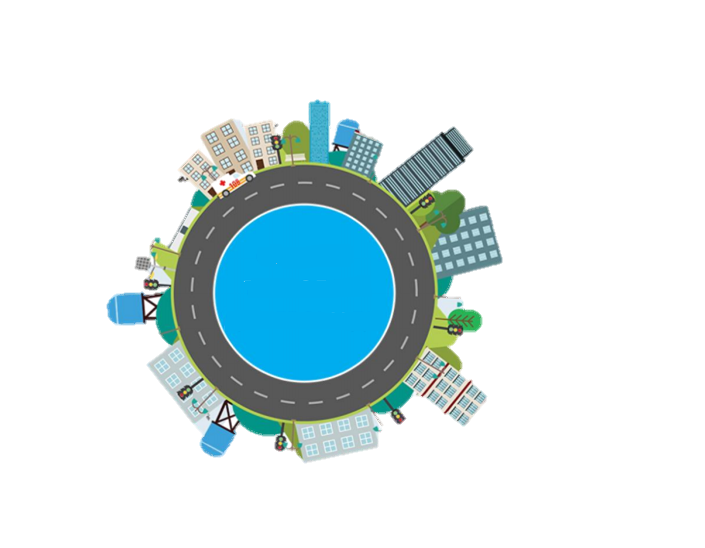 Доступність медицини у віддалених районах держави
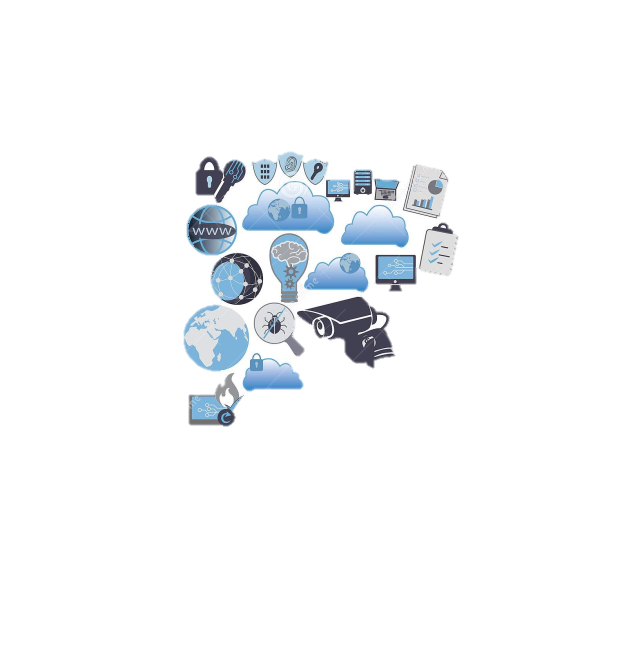 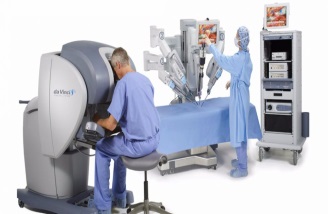 Сучасні технології для громадян
Інформаційний розвиток населення
Прозорість і оптимізація роботи державних структур
Підвищення рівня безпеки на вулицях міст
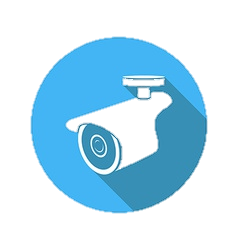 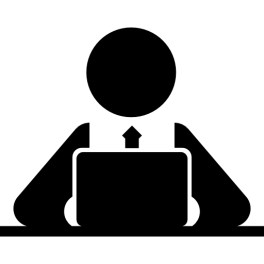 9
ПРИСКОРЕННЯ ЦИФРОВОГО РОЗВИТКУ ДЕРЖАВ
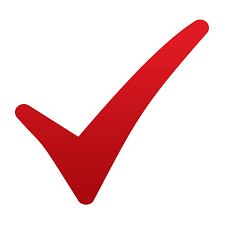 усунення бюрократичних перешкод, що заважають розвитку цифрової економіки;
заохочення для бізнесу, що прагне цифровізації;
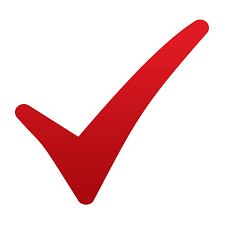 впровадження державою масштабних проектів цифрових перетворень на базі сучасних моделей державно-приватного партнерства;
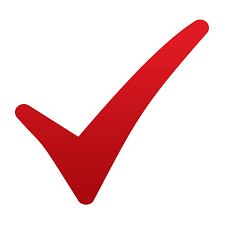 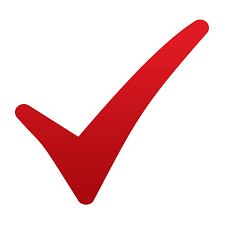 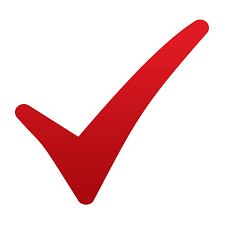 розвиток та поглиблення цифрових компетенцій громадян;
розвиток цифрового підприємництва.
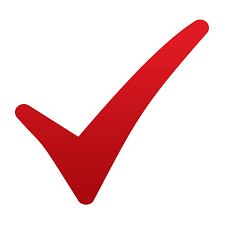 10
Екосистема цифрової економіки
Цифрова економіка - це економічна діяльність, яка на відміну від традиційної економіки, визначається створенням інтелектуальних мереж та залежністю від інформаційних технологій.
Екосистема цифрової економіки визначається як господарська діяльність, ключовим фактором виробництва в якій є дані у цифровій формі, та яка сприяє формуванню інформаційного простору з урахуванням потреб громадян, розвитку інформаційної інфраструктури.
11
ЗБІЛЬШЕННЯ ДАНИХ СТАЄ КАТАЛІЗАТОРОМ ЦИФРОВОЇ ЕКОНОМІКИ
Дані є основним засобом виробництва
Нові зв'язки сприяють стрімкому росту даних
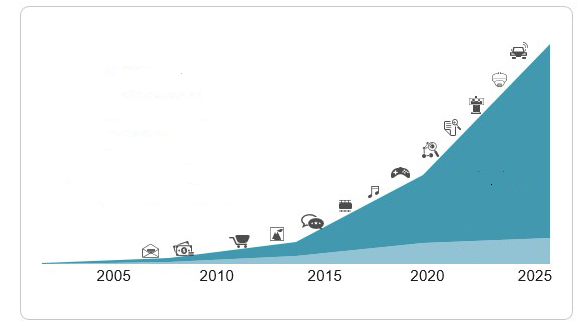 ІТ в агросекторі
Цифрова економіка
ІТ в промисловій економіці
32 ЗБ → 180 ЗБ
Збільшення з 2020 до 2025
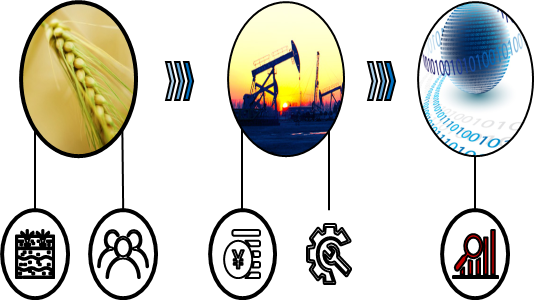 Сфери впровадження цифрових додатків
Неструктуровані дані
Структуровані дані
Дані
Капітал
Технологія
Праця
Земля
Рік
40 ПБ
Аналітичні дані
10 ПБ
Транзакційні дані
64 TБ
Щоденні навчальні дані
1 ПБ
Щоденно створені дані
Самокеровані транспортні засоби
Цифрові взаємопов’язані підприємства
12
Необхідність впровадження технологій обробки великих даних для забезпечення стабільного розвитку цифрової економіки
Високий тиск 
обслуговування
Високе споживання 
енергії
Великі збитки від
простою
Комплекс експлуатація та обслуговування
Поглиблена цифрова 
трансформація 
підприємства
Фактори, які впливають на ефективність Е&О постійного струму
Частка світового споживання електроенергії в секторах ІКТ – 2025 рік
Втрати на годину через простої системи
 (10 000 доларів США)
Енергія
Складні типи пристроїв
ФІНАНСИ
Пік транзакцій
Вилика кількість безглуздих пристроїв
Телеком
Фінанси
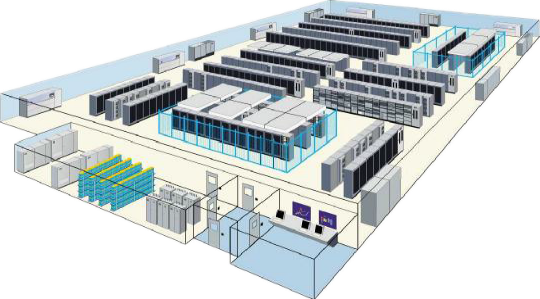 Виробництво
Роздрібна торгівля
Охорона здоров’я
ЗМІ
648
Час виконання
Численні інтерфейси
280
Складне розташування
200
160
110
63
9
Споживання електроенергії центрів обробки даних становить від 2% до 3% світового споживання
Розбивка знижує дохід підприємства на 8%
Протягом наступних 5 років обсяг даних на душу населення збільшиться в 5 разів
10-кратне збільшення обслуговування завдяки більшій кількості онлайн-сервісів
Ручна перевірка несправності: > 80%; і 20% несправностей: > 1 день усунення

Вартість робочої сили у 2020 році в 2,2 рази більше, ніж у 2015 році
Поломка пристрою фондової біржі спричинила одноденне призупинення операцій

Відключення системи податкової служби призвело до 72-годинного збою в роботі
Пікові транзакції Tmall's Double 11 зросли в 1460 разів за 11 років
Термін самонавчання скорочується з 60 місяців до 24 місяців
Поточні викиди вуглецю постійного струму еквівалентні викидам авіаційної промисловості (за паливом)
13
ОСНОВНІ ВИМОГИ ДО ІКТ
14
РОЛЬ ЗАХИСТУ ІНФОРМАЦІЇ В СТАБІЛЬНОМУ 
РОЗВИТКУ ЕКОНОМІКИ ДЕРЖАВИ
15
ГЛОБАЛЬНИЙ РИНОК ЦИФРОВОЇ ТРАНСФОРМАЦІЇ В СЕКТОРІ РОЗДРІБНОЇ ТОРГІВЛІ 2021-2025
Рушійні технології цифрової трансформації

Інтернет речей
Хмарні обчислення
Обробка великих даних
Штучний інтелект
Доповнена та віртуальна реальність AR/VR
Географія
Європа
Північна Америка
Азія
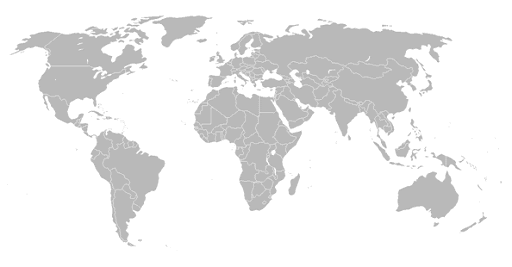 Основні міжнародні компанії – учасники цифрової 
трансформації
Африка
Південна Америка
Alibaba Cloud
Alphabet Inc.
Amazon Web Services Inc.
Intel Corp.
Microsoft Corp.
Oracle Corp.
Прогнозоване збільшення  роздрібної торгівлі через електронні платформи на $137.05 млрд  за період з 2020 року по 2025 роки
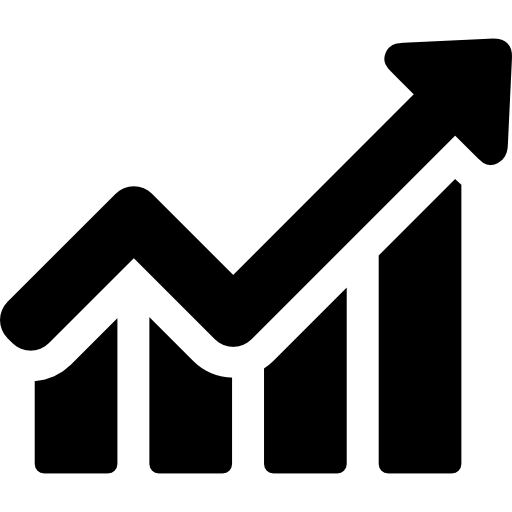 Зростання майже на 17%
16
КЛЮЧОВІ ТРЕНДИ ЦИФРОВІЗАЦІЇ ГАЛУЗЕЙ ЕКОНОМІКИ
Мобільні мережі, електронна комерція, хмарні обчислення
Телеком
Охорона здоров’я
Електронна медицина, обчислювальна біологія
Фізична безпека
Системи сигналізації, біометрія, комп’ютерний зір
Робототехніка, розумна мережа, 3D друк
Промисловість
Соціальні мережі, месенджери
Розваги, дозвілля, ЗМІ
Транспорт
Автономні транспортні засоби, безпілотні літальні апарати
Інтенсивна обробка даних, мережі центрів обробки даних
ЦОД і хмари
Енегретика
Розумна мережа, енергоефективність, розумні міста
Фінанси
Електронна комерція, розпізнавання обличчя
Масові відкриті онлайн-курси, розумні міста, гейміфікація
Освіта
Інформаційна безпека, соціальні мережі, криптографія
Кібербезпека
17
Висновки
Підвищення економічних показників держави залежить від реалізації цифрової трансформації, для чого необхідно вирішити такі завдання:
розвиток цифрової інфраструктури як основи цифрової економіки;
вдосконалення та адаптація законодавства України до ключових стандартів та рекомендацій Міжнародного союзу електрозв’язку у цифровій сфері;
запровадження механізмів державної підтримки розвитку цифрової економіки (інвестувати у технопарки, кредитувати проекти «цифровізації» бізнесу та промисловості та створювати пільги для тих комерційних підприємств, які інвестують у нові технології);
розвиток цифрової грамотності населення відповідно до вимог нової економіки;
захист інтелектуальної власності;
забезпечення підзвітності та ефективності інститутів, які використовують Інтернет для розширення прав та можливостей громадян;
цифровизація реального сектору, у тому числі через сприяння розвитку інфраструктури "Індустрія 5.0", цифровим фінансовим послугам, цифровому робочому місці, "смарт-фабрикам";
цифровизація базових сфер життєдіяльності через цифрову трансформацію.
18
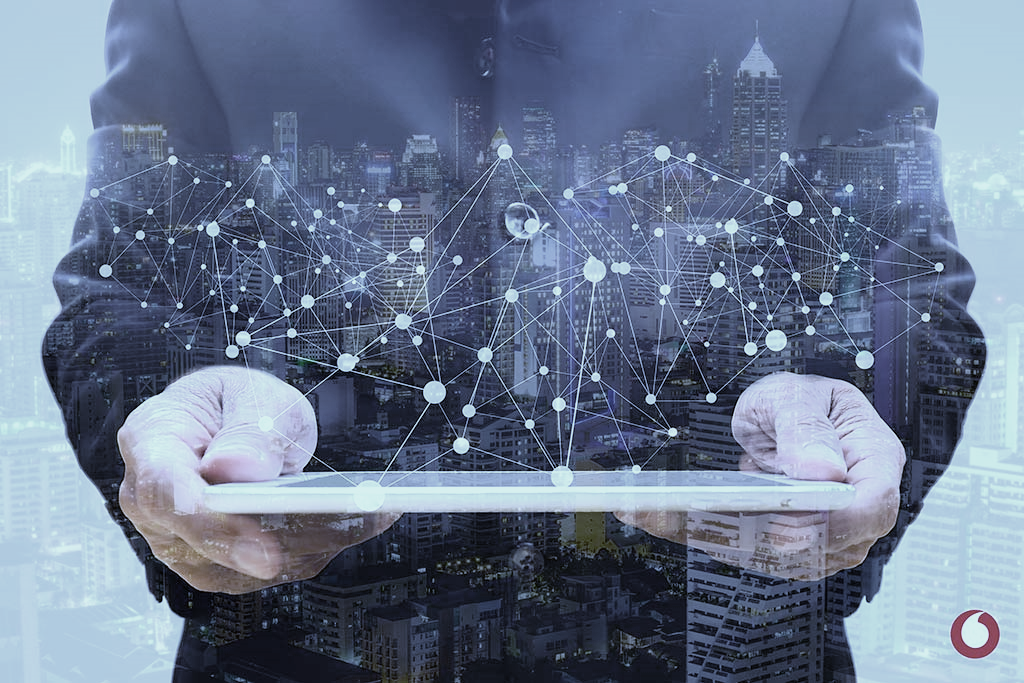 Дякую за увагу!
19